Instructions to export for Facebook:
File > Save As 
Click the drop-down beneath the file name.
Select PNG Portable Network Graphics Format.
Click Save.
Replace icon:
Right click icon > change picture.
-(library name) BY THE NUMBERS-
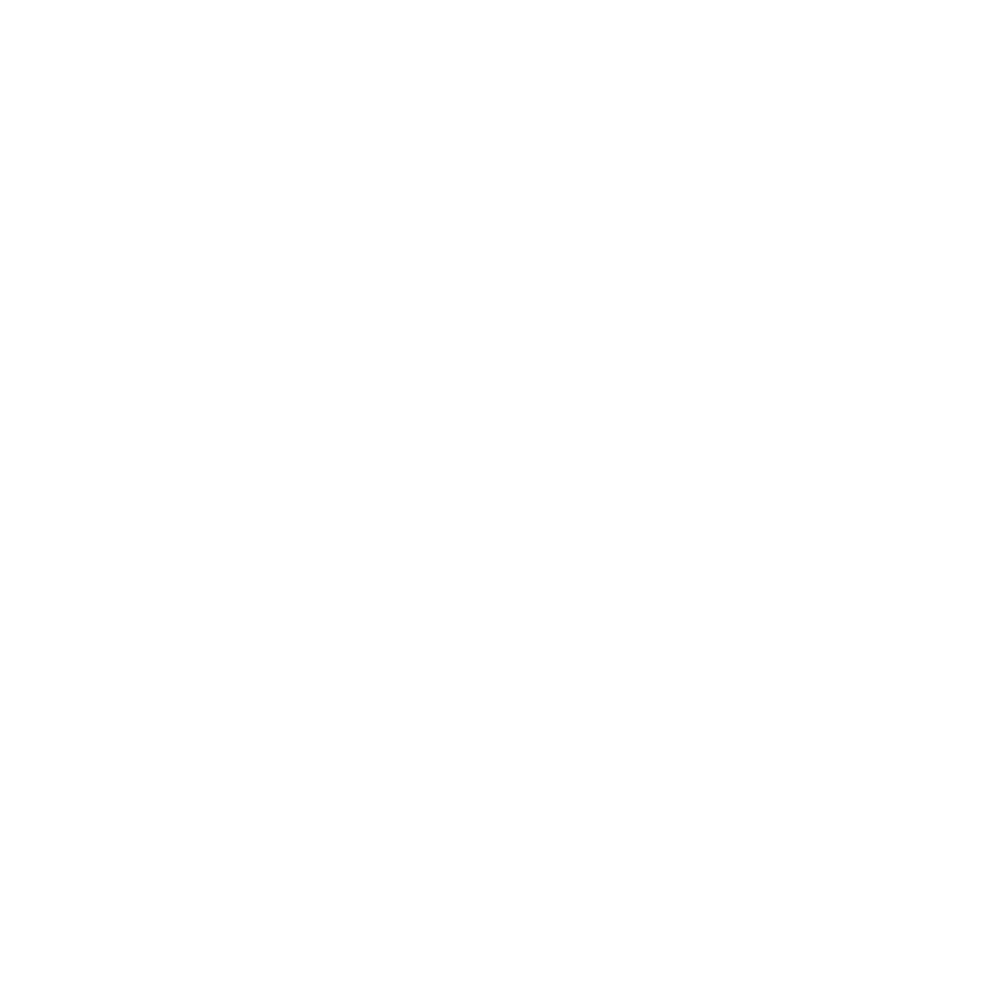 00%
Of the (name) communityARE Active Library Card Holders
CELEBRATE LIBRARY WEEK 2023
-(library name) BY THE NUMBERS-
Last year (library name) employed
00
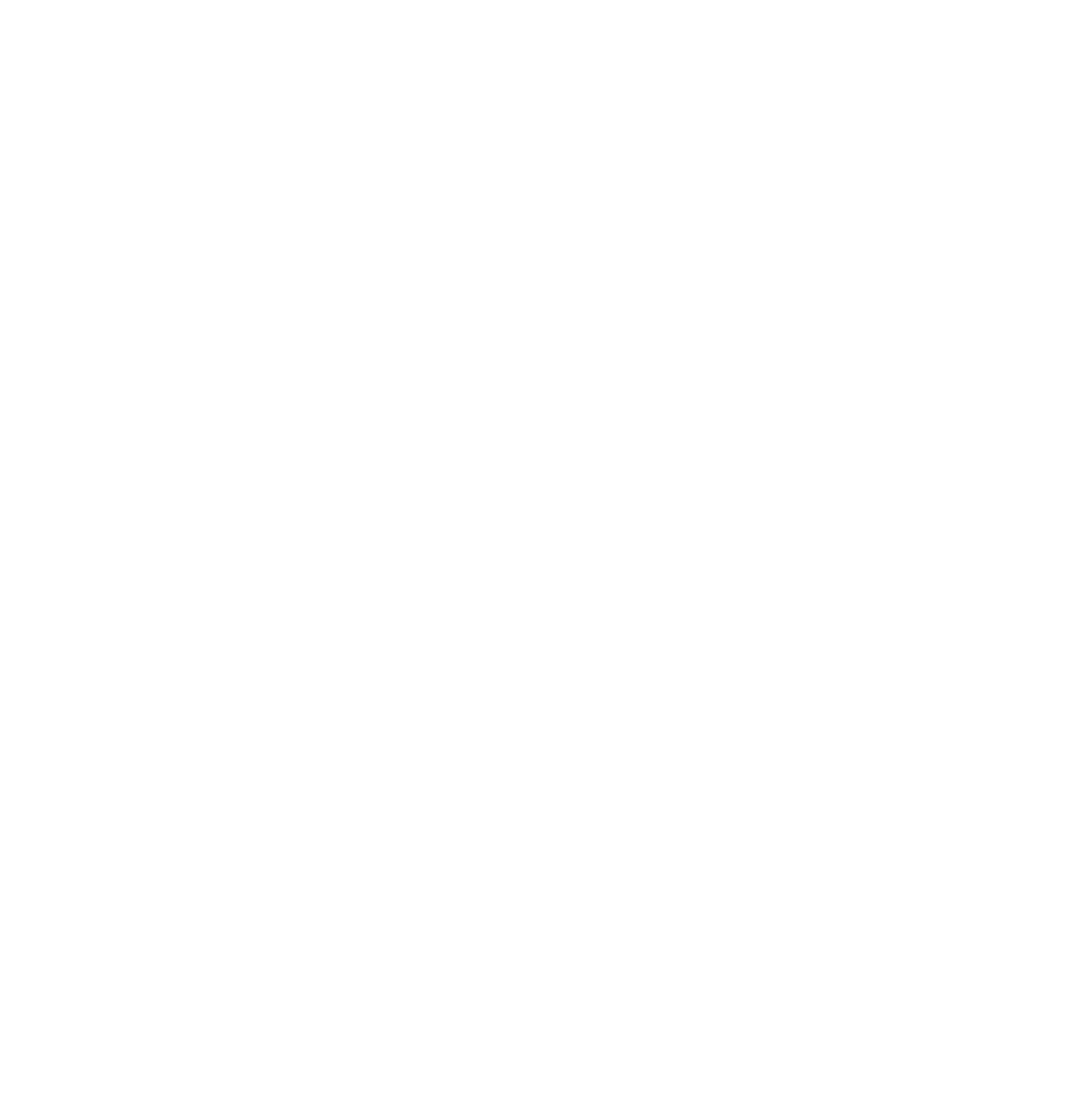 Full-time Equivalent staff members, including 0 professional librarians
CELEBRATE LIBRARY WEEK 2023
-(library name) BY THE NUMBERS-
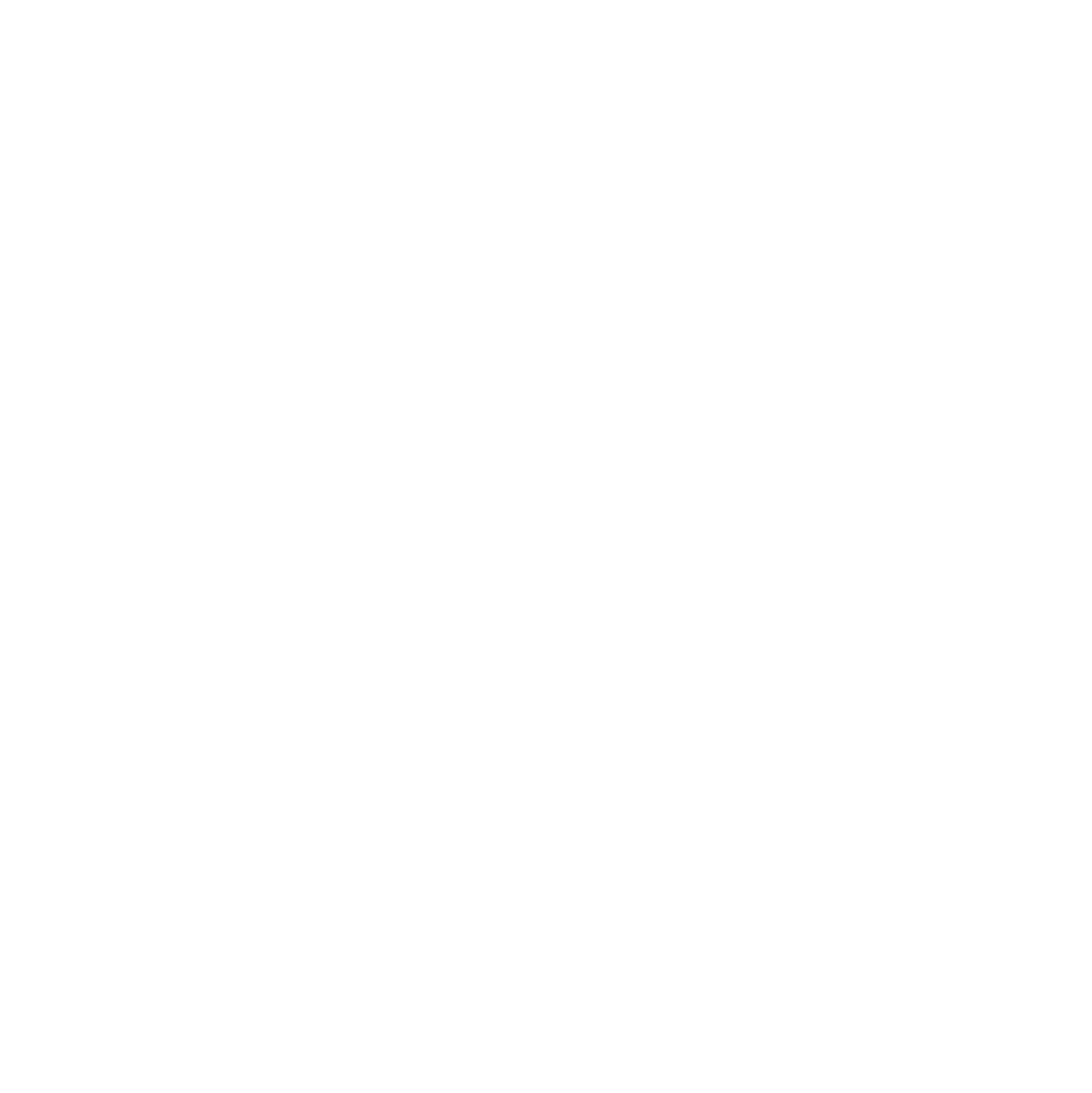 thousand
0
visits to (library name) last year
CELEBRATE LIBRARY WEEK 2023
-(library name) BY THE NUMBERS-
Last year (library name) held
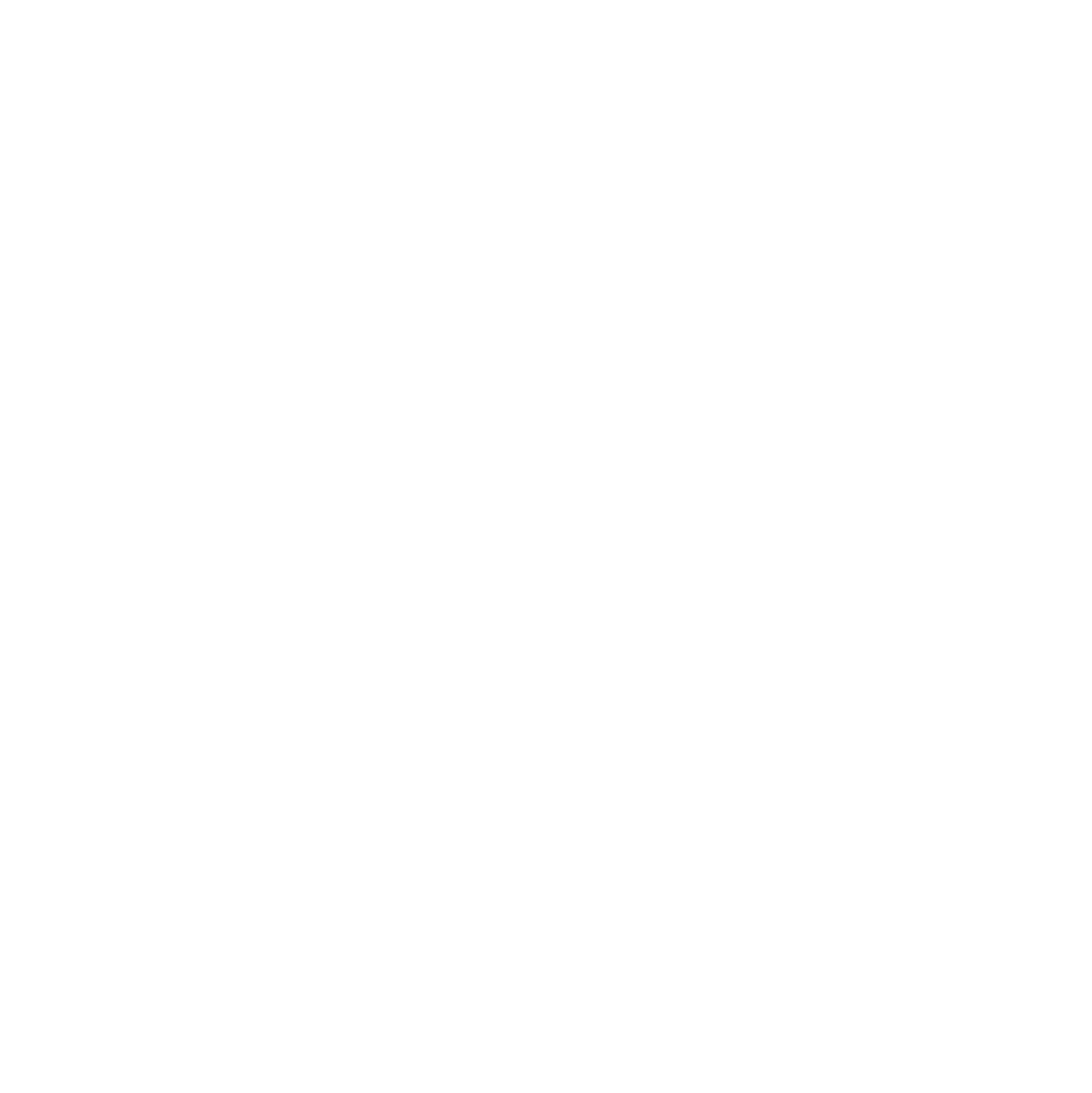 000
Programs Throughout the community
000
PEOPLE
ATTENDED BY
CELEBRATE LIBRARY WEEK 2023
-(library name) BY THE NUMBERS-
Last year, (LIBRARy name) staff answered
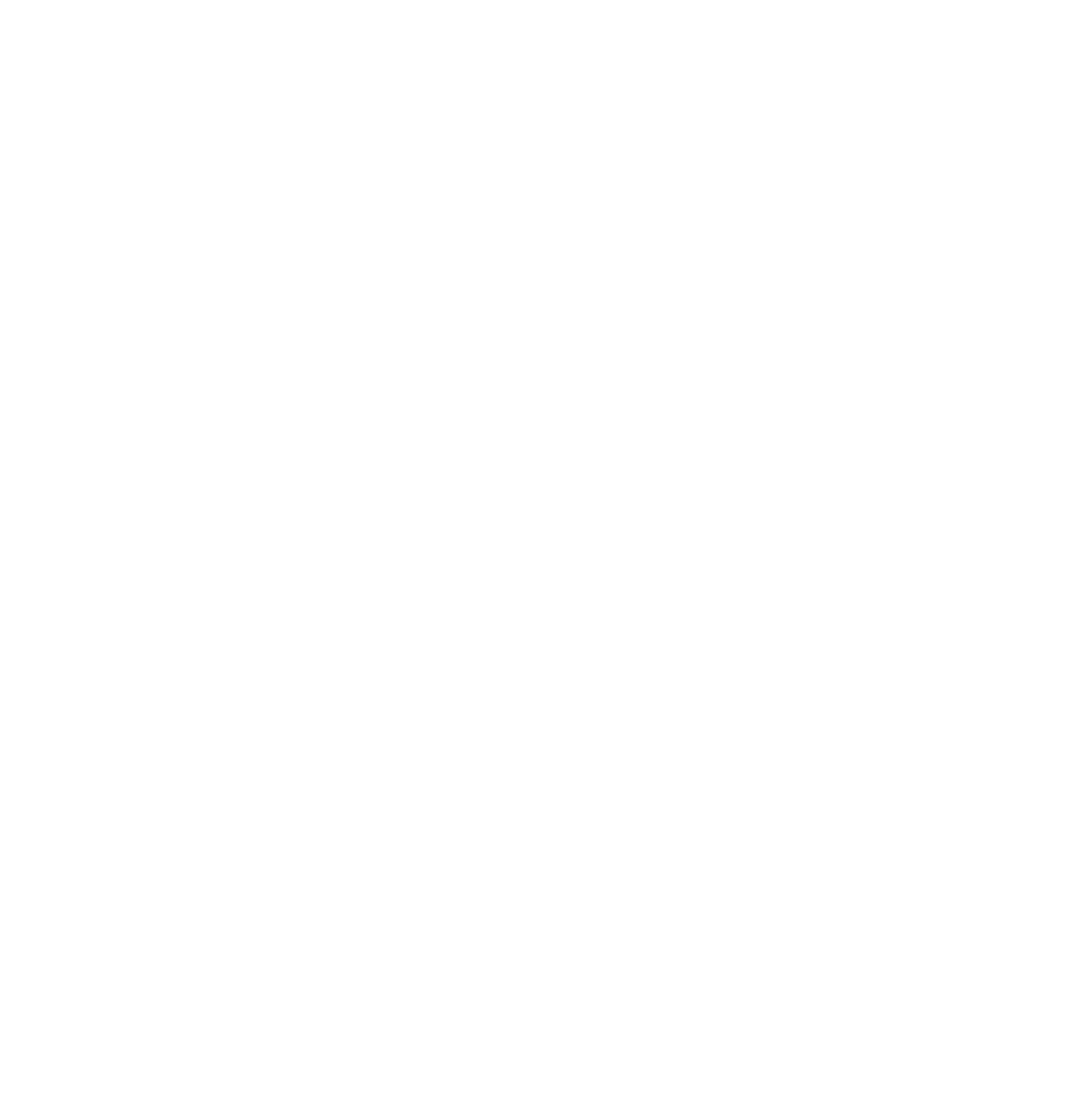 0,000
Reference questions
CELEBRATE LIBRARY WEEK 2023
-(library name) BY THE NUMBERS-
Last year, (library name) PRODUCED
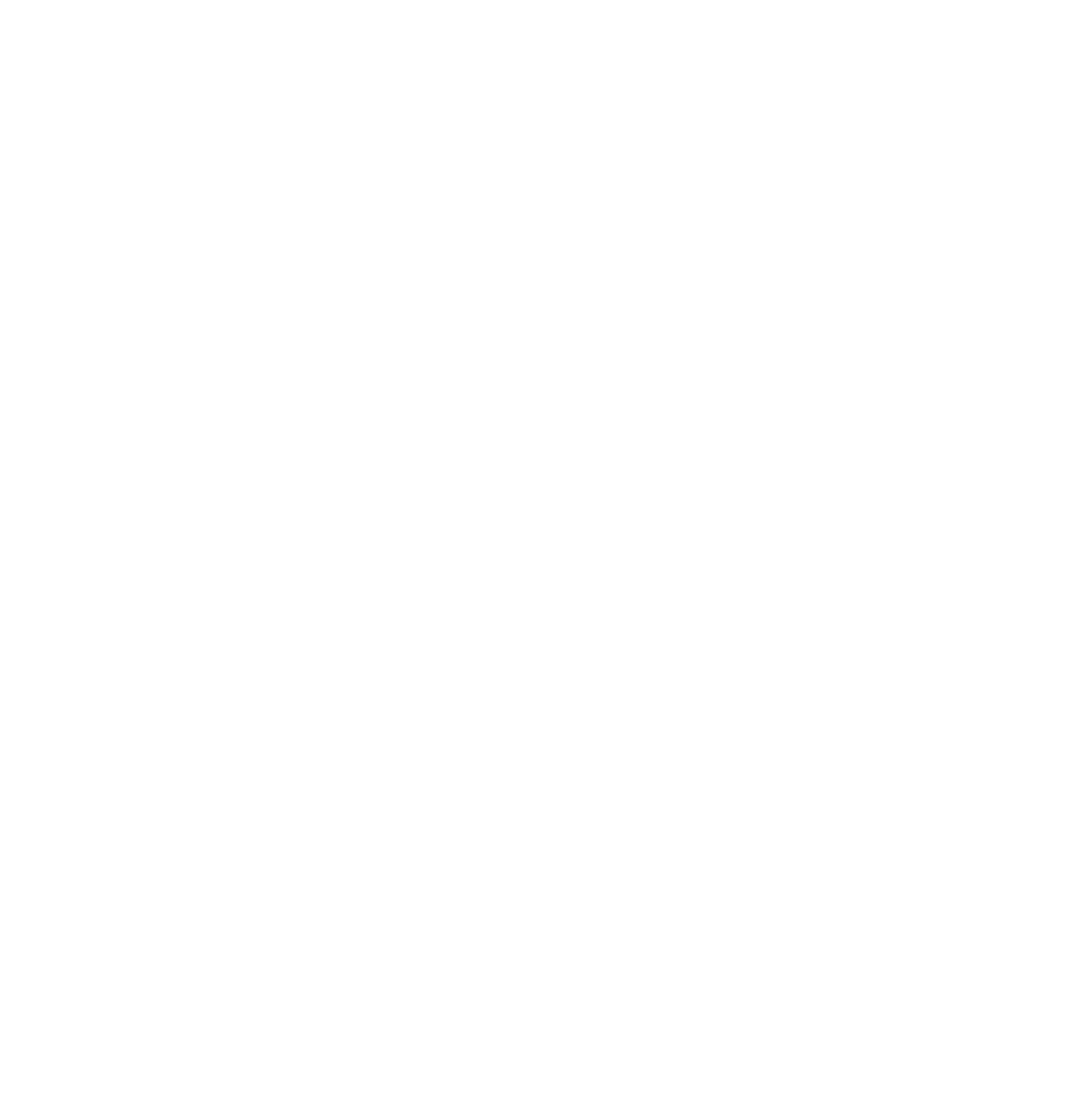 000
Pieces of recorded content
Viewed 0,000 times
CELEBRATE LIBRARY WEEK 2023
-(library name) BY THE NUMBERS-
Last year (library name) provided
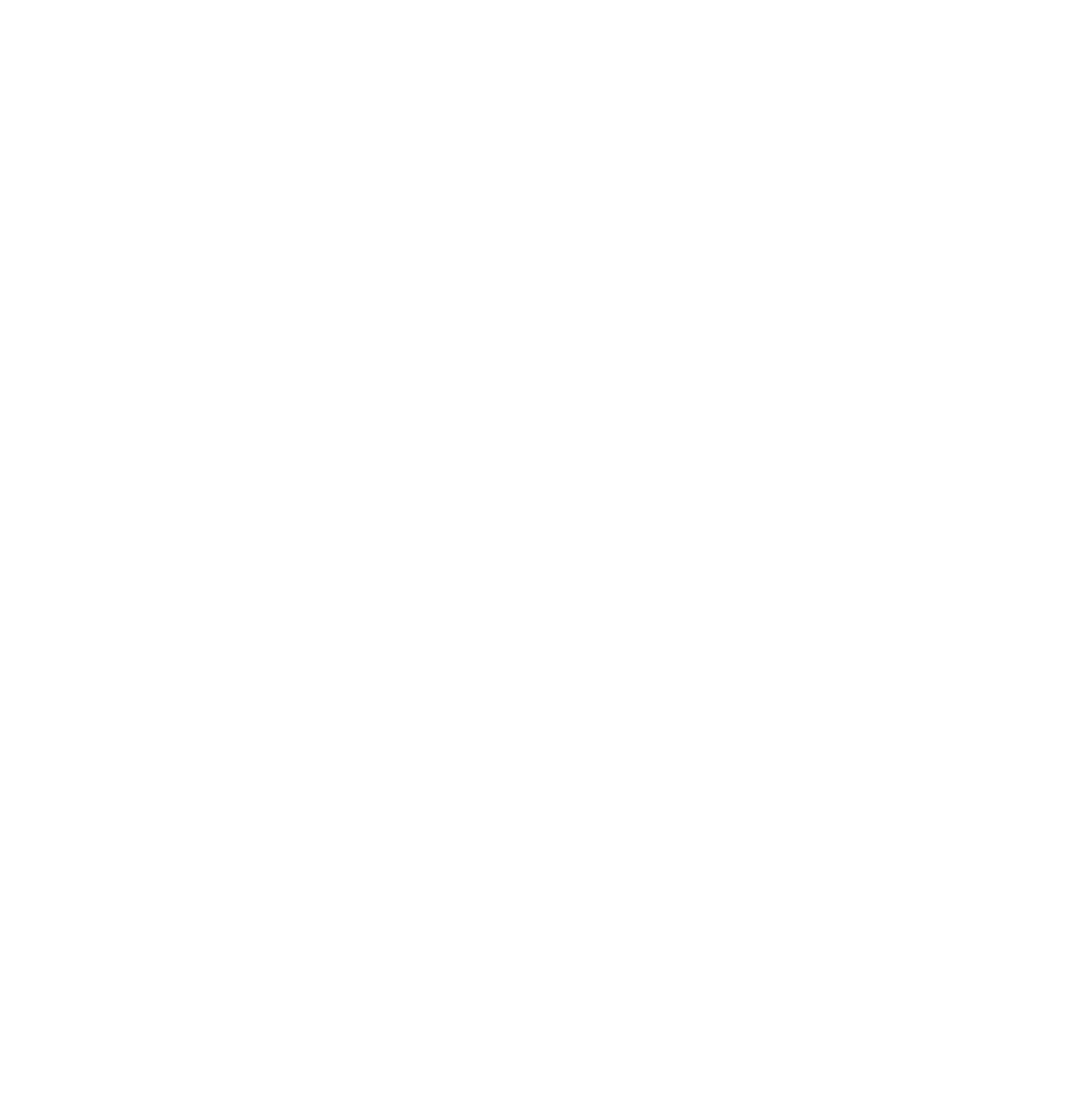 0,000
Wifi sessions
CELEBRATE LIBRARY WEEK 2023
-(library name) BY THE NUMBERS-
000
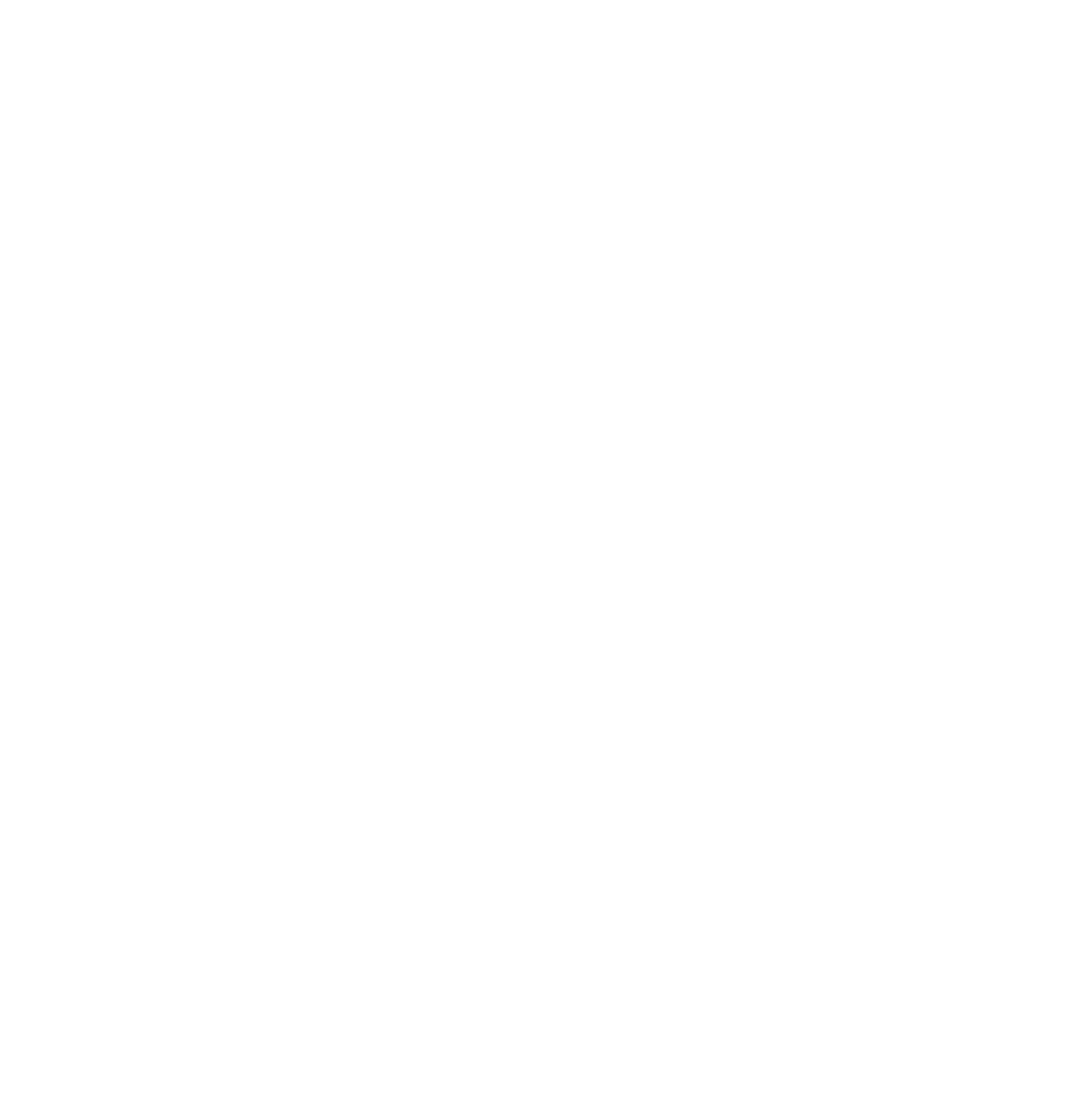 laptops or tablets were lent out for resident use last year
CELEBRATE LIBRARY WEEK 2023
-(library name) BY THE NUMBERS-
Last year (library name) received
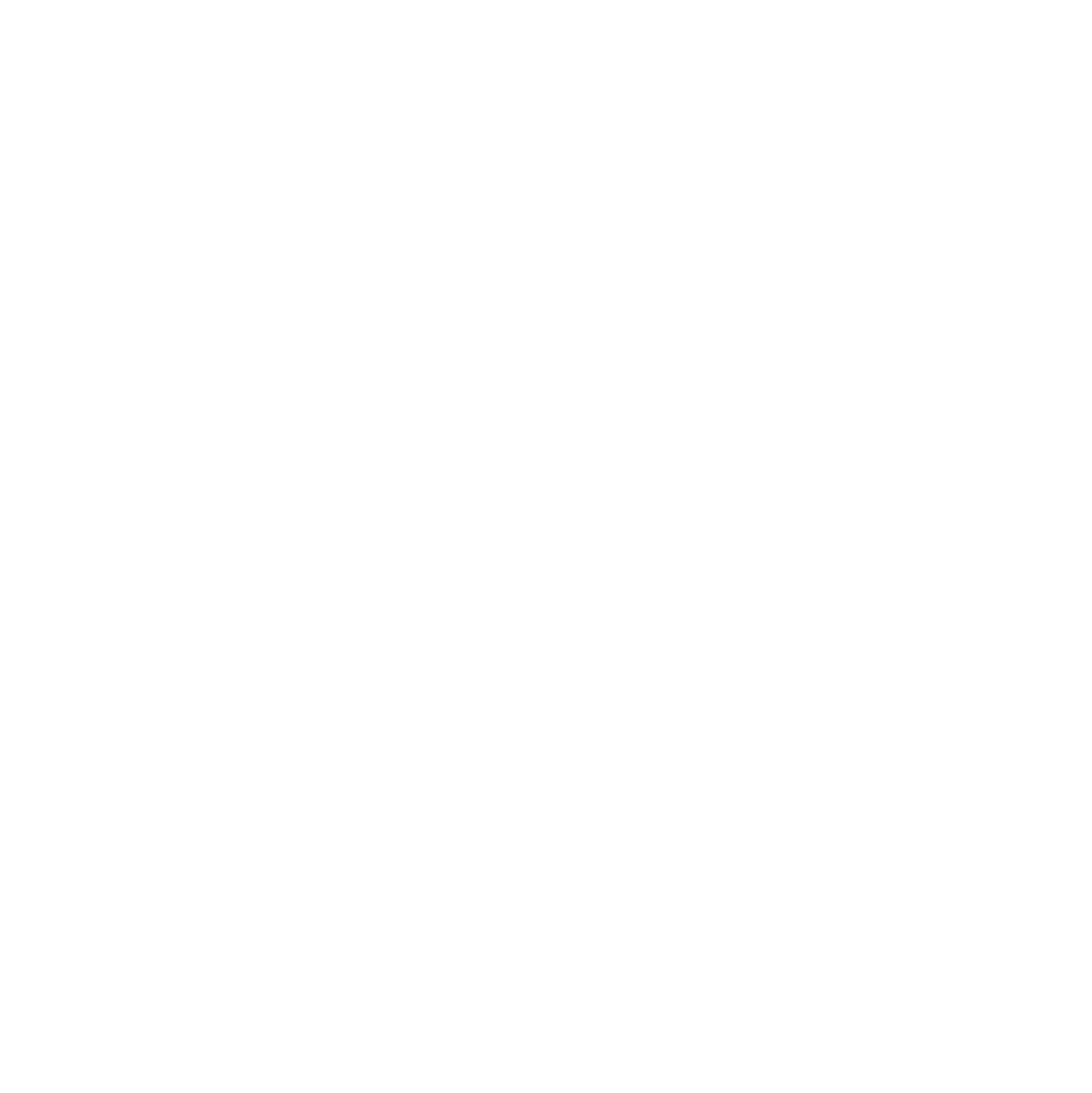 0,000
Website visits
CELEBRATE LIBRARY WEEK 2023
-(library name) BY THE NUMBERS-
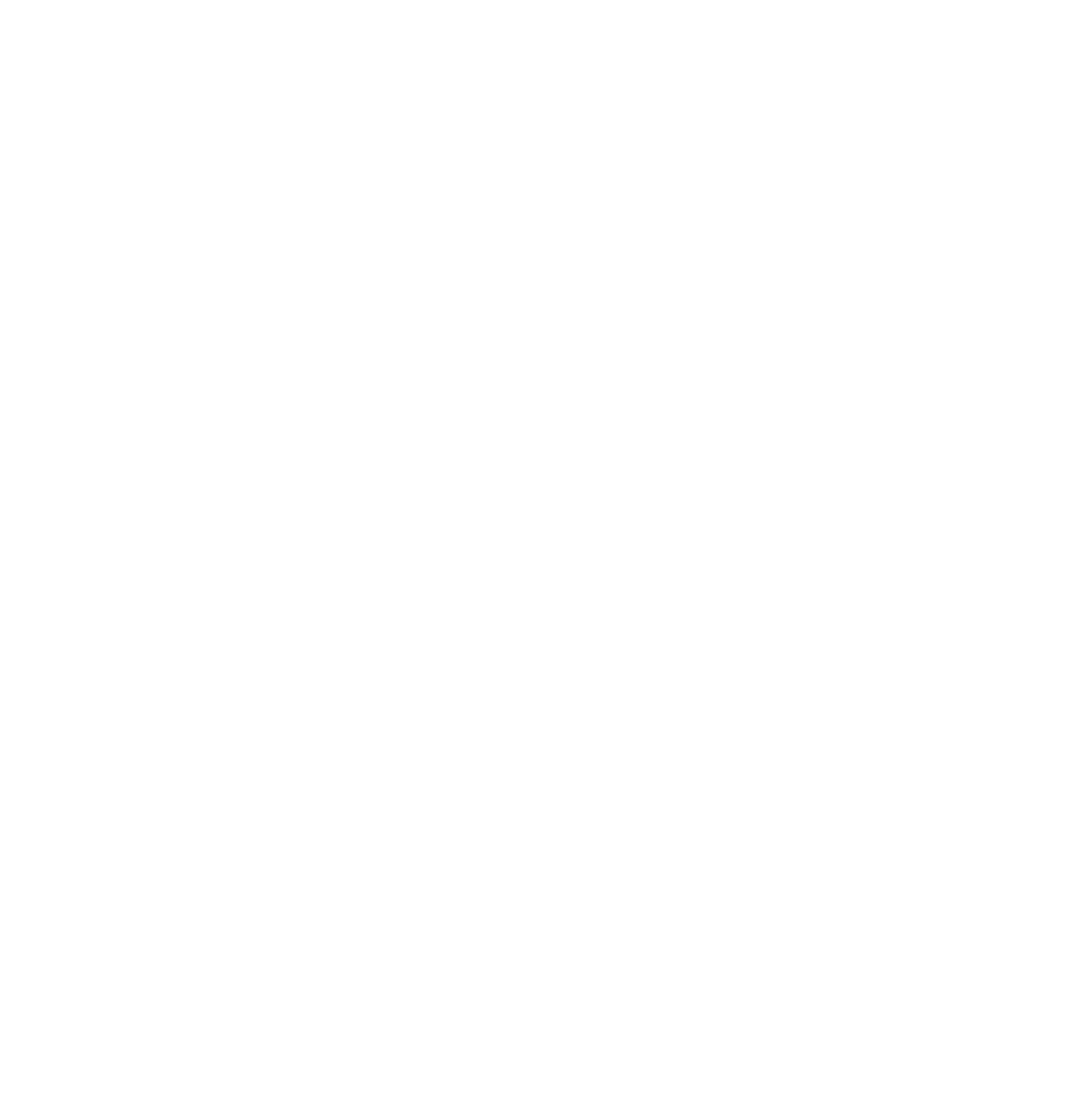 Last year, (library name) planned & hosted
000
total PROGRAMS
0,000
PEOPLE
ATTENDED BY
CELEBRATE LIBRARY WEEK 2023
-(library name) BY THE NUMBERS-
000
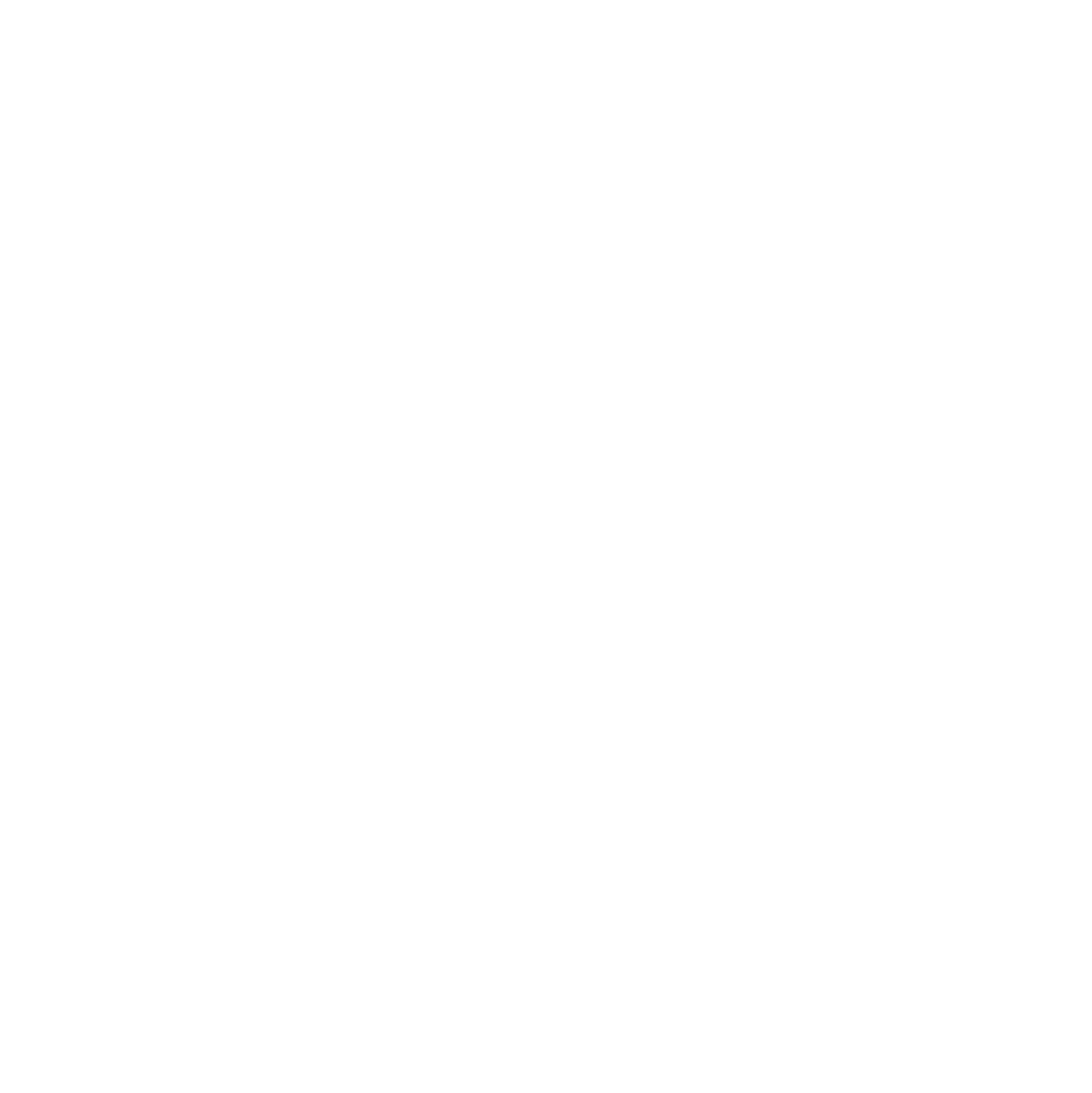 Internet hotspots were lent out to residents last year
CELEBRATE LIBRARY WEEK 2023
-(library name) patron stories-
“
Lorem ipsum dolor sit amet, consectetur adipiscing elit. Nullam nec nulla quis massa ultrices lacinia. Pellentesque id pharetra orci, sit amet consectetur leo. Nam molestie diam vitae urna auctor, sit amet efficitur metus posuere.
CELEBRATE LIBRARY WEEK 2023
-(library name) Library of things-
Last year (library name)-------
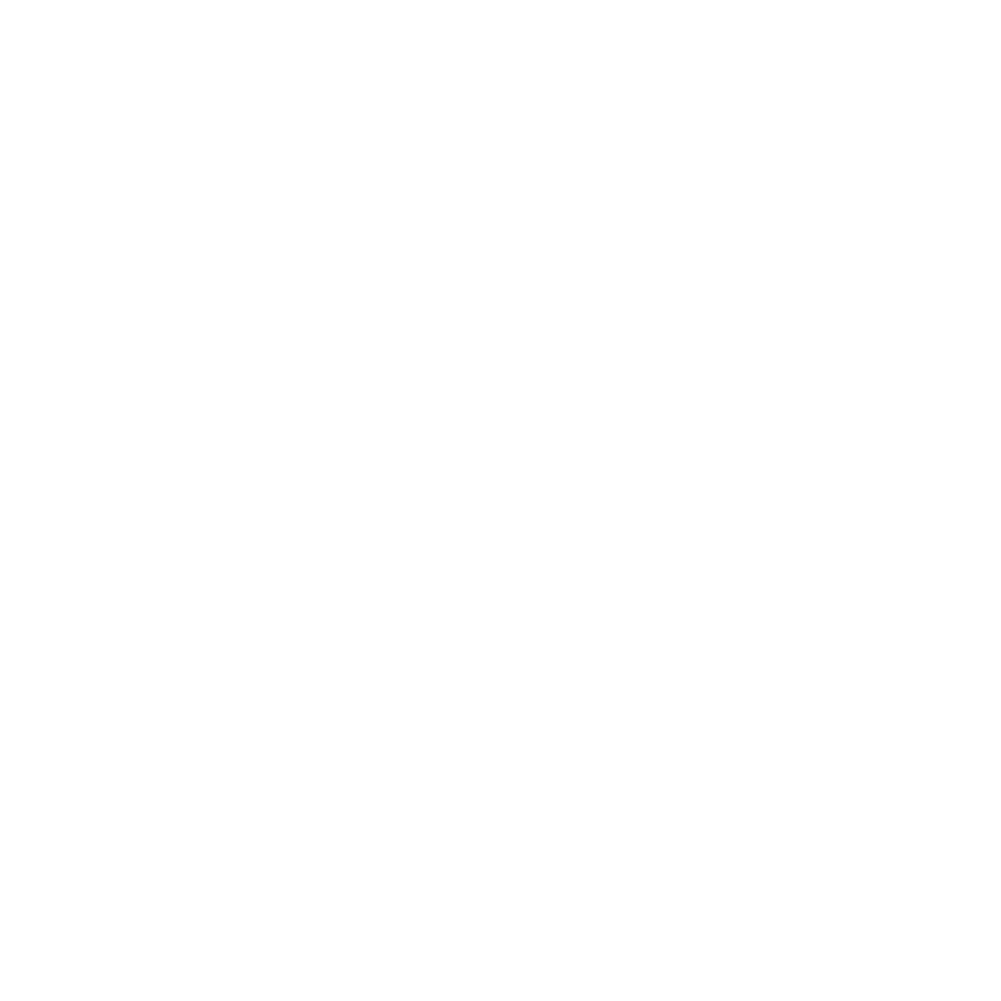 Lent out 000
(BASKETBALLS)
CELEBRATE LIBRARY WEEK 2023